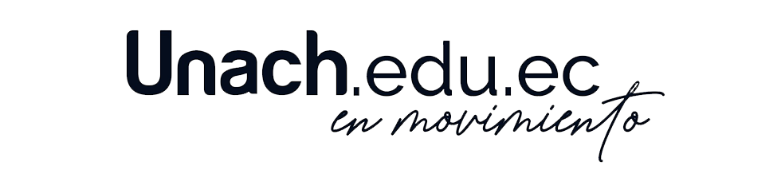 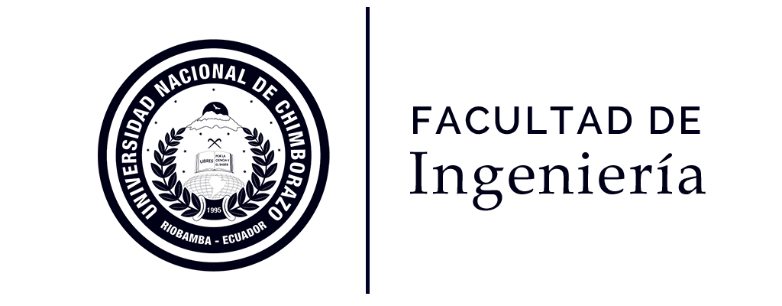 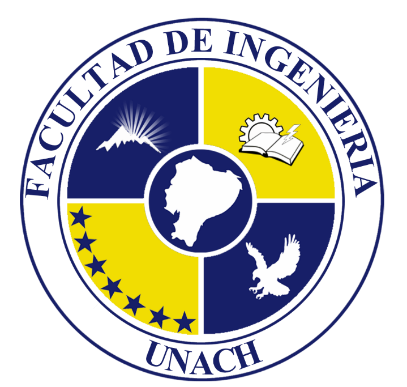 PLANIFICACION TIPOS
Revisado por:  Ing. MBA. Magdala Lema Espinoza
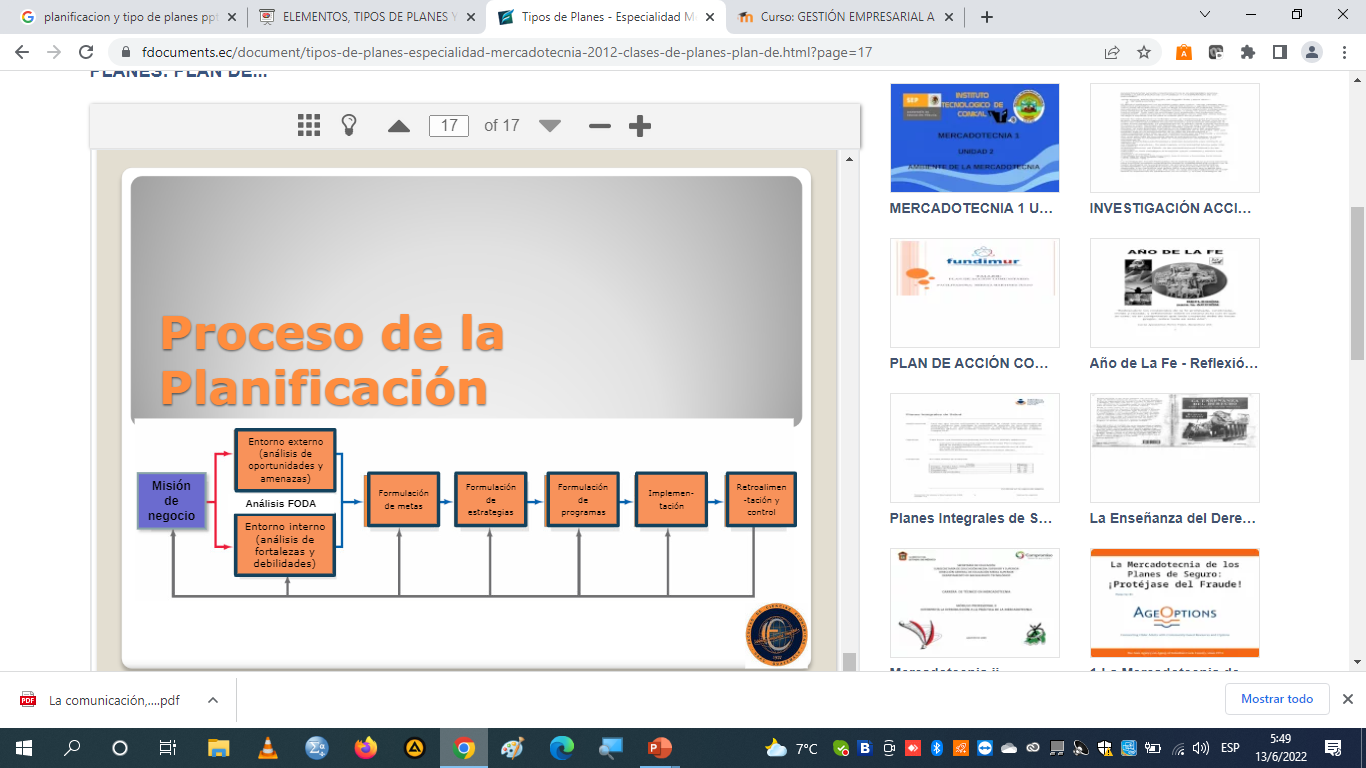 CICLO DE LAS FUNCIONES ADMINITRATIVAS
DEFINICIÓN DE PLAN
Constituye el diseño o esquema informativo de lo que habrá de hacerse en el futuro y de las especificaciones para realizarlo. 
Definición de Murdick, 1994: «Consiste en decidir con anticipación lo que hay que hacer, quién tiene que hacerlo, y cómo deberá hacerse»
Definición Cortés, 1998: «Es el proceso de definir el curso de acción y los procedimientos requeridos para alcanzar los objetivos y metas. El plan establece lo que hay que hacer para llegar al estado final deseado» (Cortés, 1998).
Definición Jiménez, 1982: «Es el proceso consciente de selección y desarrollo del mejor curso de acción para lograr el objetivo.»
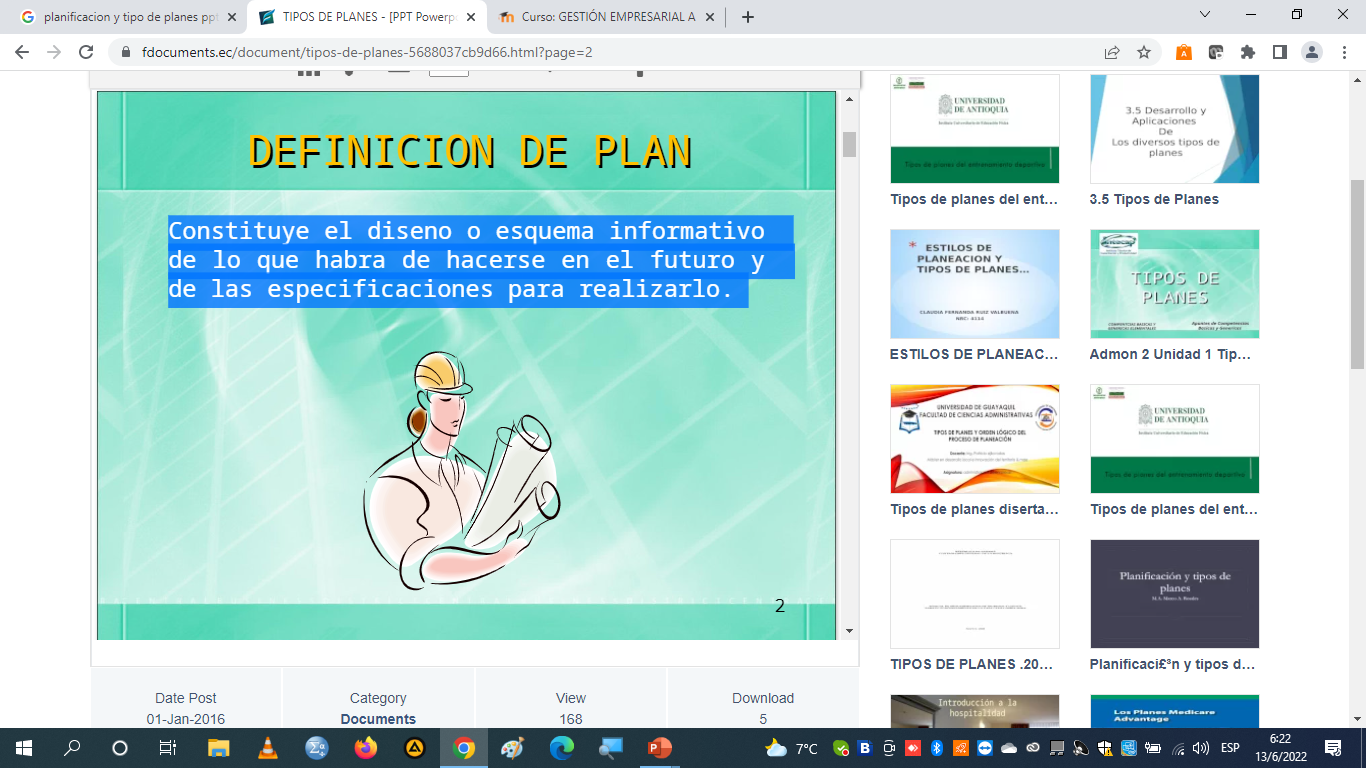 Sun Tzu
El Arte de la Guerra: “Nunca se debe atacar por cólera y con prisas. Es aconsejable tomarse tiempo en la planificación y coordinación del plan.”

Peter Drucker
Considerado el padre de la Gerencia moderna: “Los planes son sólo buenas intenciones a menos que inmediatamente generen trabajo arduo.” “La planificación a largo plazo no es pensar en decisiones futuras, sino en el futuro de las decisiones presentes”

Tom Peters
Uno de los intelectuales de la gerencia y los negocios más reconocidos a nivel mundial: “Mientras más tiempo destinemos a la planificación, menos tiempo necesitaremos destinar en la implantación.”
PARA QUÉ SIRVE LA PLANIFICACIÓN
LA PLANIFICACIÓN 

Es algo esencial en el trabajo de un gestor ya que es la que le permitirá conseguir sus objetivos. Planificar supondrá crear una herramienta con la que conseguir valor, una herramienta que nos ayuda a obtener resultados.
Si tuviésemos que hacer un símil sobre el concepto de la planificación diríamos que es como la locomotora de un tren que arrastra las restantes actividades y si esta no estuviese en marcha el resto de vagones estarían parados.
Planificar supone analizar y estudiar los objetivos propuestos así como la forma en la que vamos a conseguirlos. La Planificación es una herramienta de acción para decidir que vamos hacer y porqué, supone crear un plan. Crear un plan tiene muchos beneficios pero sobre todo clarifica muchas dudas acerca del trabajo a realizar:

Define necesidad de recursos para conseguir objetivos
Clarifica las actividades y las dudas respecto a objetivos buscados.
Cuantifica los niveles de desempeño para tener éxito
Establece prioridades
Clarifica debilidades y fortalezas para conseguir objetivos
CLASIFICACIÓN
 Por su uso 

 Por su período de tiempo 

 Por su nivel jerárquico
POR SU USO
De uso único: 
Se diseñan específicamente para hacer frente a las necesidades de una situación única, una vez realizados ya no se toman en cuenta. (ejemplo: presupuestos y programas) 

De uso repetitivo: 
Son constantes, proporcionan guías para actividades repetitivas de la organización como respuesta a decisiones programadas (ejemplo: políticas, reglas, procedimientos)
POR SU PERIODO DE TIEMPO
A CORTO PLAZO: menos de un año 

A MEDIANO PLAZO: de uno a tres años

A LARGO PLAZO: de tres a cinco años
POR SU NIVEL JERÁRQUICO
Estratégicos: 
Son aplicables a toda la organización, son importantes para la toma de decisiones. 
 Tácticos: 
Facilitan la evaluación de las actividades funcionales de la organización. 
 Operativos: 
Se formulan a corto plazo y para áreas especificas (Ejemplo: secciones o unidades).
ELEMENTOS DE LA PLANIFICACIÓN
1. EL AGENTE
Encargados del proceso en todas sus etapas.
De sus capacidades depende la calidad de la planificación.
Se exige un conocimiento profundo de la metodología de la planificación.
2. EL RECEPTOR
Es el objeto de la planificación.

3. LA INFORMACIÓN DISPONIBLE
De la calidad y cantidad de la información así como del horizonte de tiempo que se disponga, dependerá el mayor o menor poder de acción del agente sobre las variables.
4. LAS METAS
Son la expresión cuantitativa de los objetivos. 

Se expresan casi siempre en unidades físicas de resultados se clasifican en:

Cuantificables
no cuantificables o descriptivos
5. LAS ACCIONES
Es el conjunto de operaciones que se realizan con el propósito de lograr las metas.

6. LOS RECURSOS
El conjunto de elementos humanos, materiales, financieros, tecnológicos, de tiempo etc. que se necesitan para el logro de los objetivos y metas.
7. LAS ESTRATEGIAS

Es el conjunto de ideas que indican el modo de empleo de los recursos disponibles y de la ejecución de las acciones previstas. 
La participación es una condición clave para definirlas.
ADEMAS SE DEBE CONSIDERAR:La planificación tiene los siguientes elementos:
Objetivos (¿Qué?)
Problema que se resuelve con un objetivo (¿Para qué?)
Las actividades (¿Cómo?)
Recursos o medios para los ejecutores (¿Con qué?)
Cronología, secuencia y tiempo (¿Cuándo o en cuanto tiempo?)
En que cantidad, la meta (¿Cuánto?)
Responsables y ejecutores (¿Quiénes?)
En que lugar (¿Dónde?)
TIPOS DE PLANES
El Plan es el documento que fundamenta la planificación, pues deja constancia de las decisiones tomadas. 

Su fin es la optimización de los recursos disponibles y la orientación de las personas tras el logro de los objetivos.
LOS PLANES PUEDEN SER:
A) PERMANENTES 
B) AD HOC 
C) DE CONTINGENCIA
D) FUNCIONALES
E) DESCRIPTIVOS
F) NORMATIVOS
G) PLANES OPERATIVOS
H) PLAN OPERATIVO ANUAL (POA) 
I) PROGRAMA ANUAL DE TRABAJO
J) PLAN DE ACCIÓN 
K) PLAN DE TRABAJO
L) PLAN DE INVESTIGACIÓN
CLASIFICACIÓN
PERMANENTES 
 Vigentes por tiempo indefinido.
 Son los llamados Presupuestos, Programas y Proyectos
B) AD HOC 
Para acciones que serán realizadas por una sola vez

C) DE CONTINGENCIA 
Son planes de acción alternos o paralelos.
D) FUNCIONALES
Aquellos que se modifican en función de los resultados

E) DESCRIPTIVOS
 Describen de manera general el comportamiento esperado.
 Permiten que el agente aplique su propio juicio.

F) NORMATIVOS
 Definen rigurosamente las acciones a ejecutar en cada     circunstancia.
 Contiene normas y procedimientos.
G) PLAN OPERATIVO 
Representa la forma de desarrollo de una organización respecto a las diferentes líneas de negocios que sean pertinentes a su naturaleza.
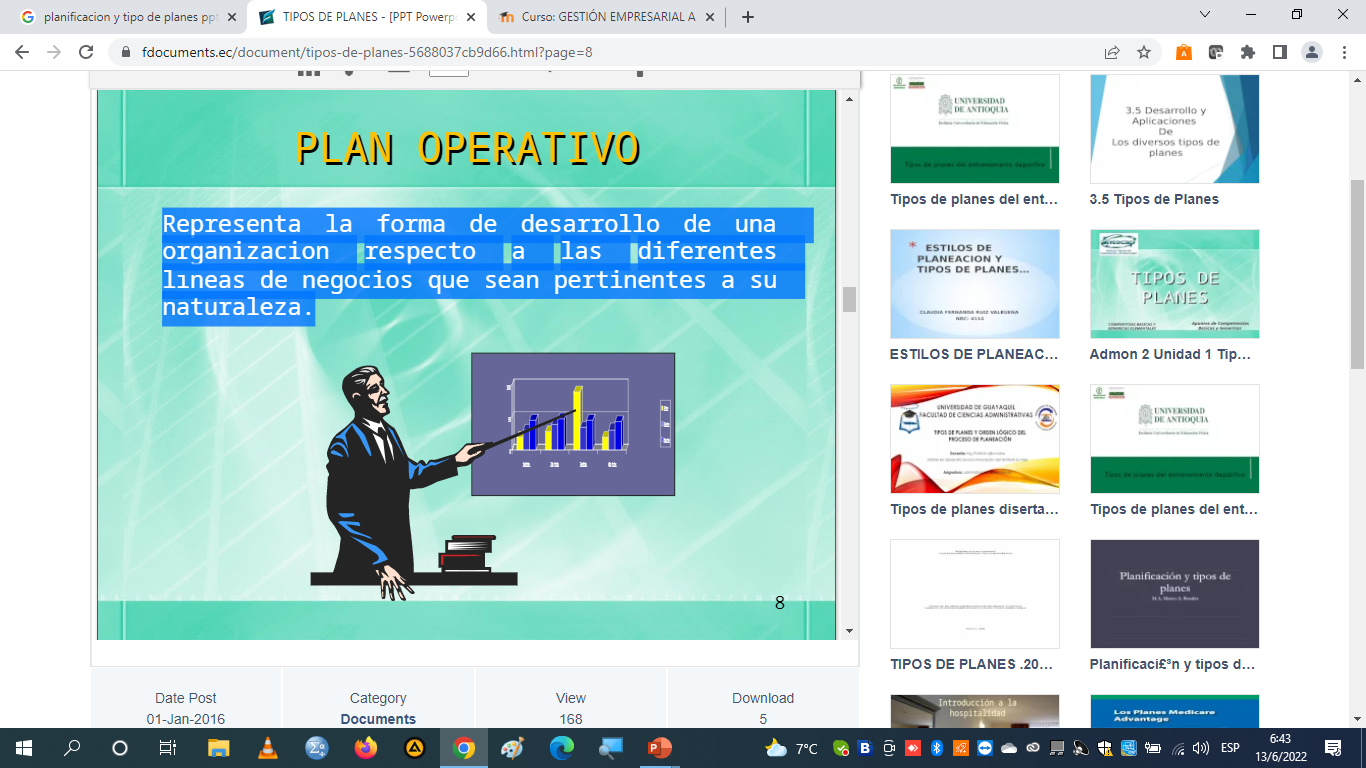 CONTENIDO DE UN PLAN OPERATIVO
 Descripción clara del asunto. 
 Producto o servicio a desarrollar. 
 Mercado que se desea cubrir.
 Objetivos y metas. 
 Estrategias de mercado. 
 Recursos necesarios para el desarrollo de las actividades. 
 Análisis financiero detallado con base a la realidad de la situación. 
 Cronograma de actividades. 
 Plan de mercadeo.
H) PLAN OPERATIVO ANUAL (POA) 
Se utiliza para darle un alto grado de dirección al desarrollo administrativo y funcional de una organización, durante un periodo establecido, que generalmente es un año calendario. Se considera de uso común en instituciones del Estado.
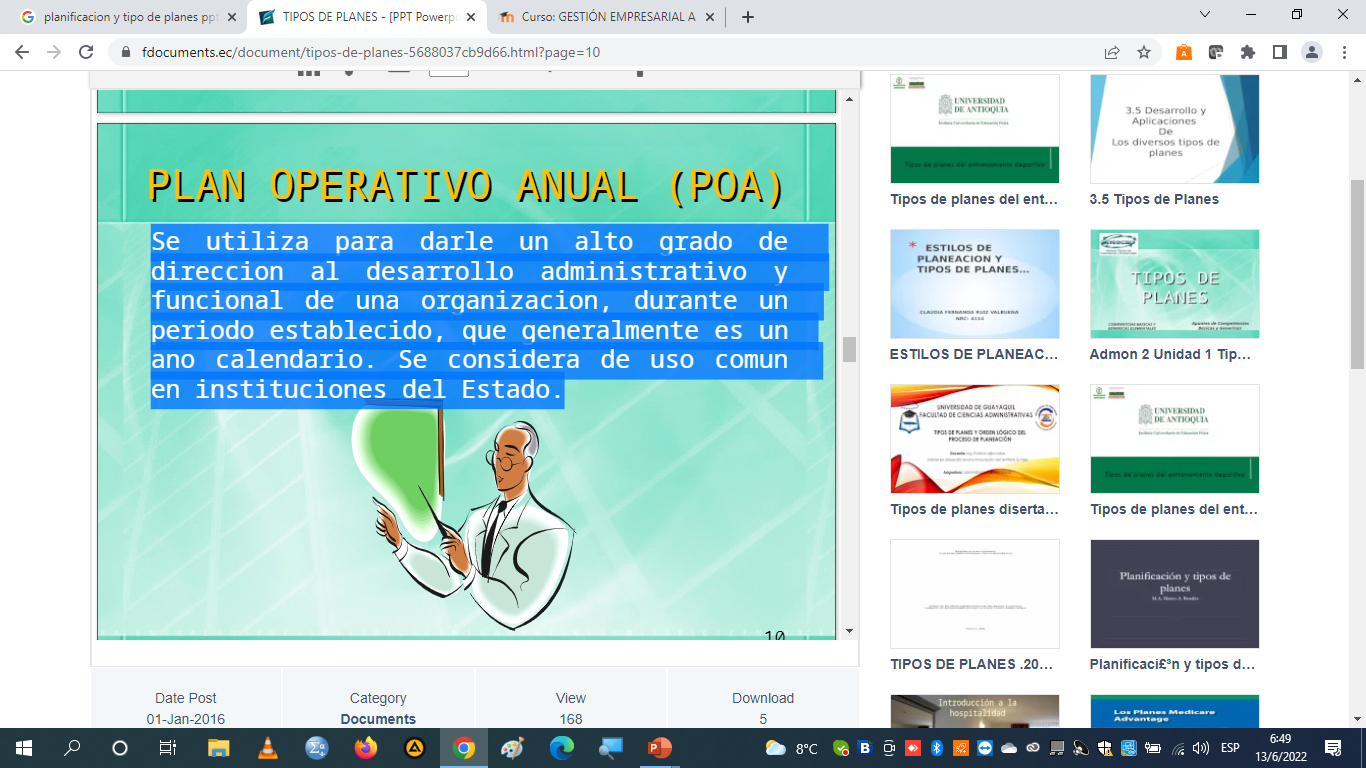 Contenido de un POA:
 Misión y visión de la organización. 
 Objetivos, estrategias, políticas, recursos, calendarización. 
 Actividades y responsables de las mismas. 
 Tipo de organización y principales problemas
PROGRAMA ANUAL DE TRABAJO
Instrumento administrativo que proporciona a la organización directrices detalladas para la realización de actividades específicas a corto plazo (12 meses).

Debe formularse de acuerdo a las estrategias y programas para que contribuya al alcance de los objetivos, a la sistematización y evaluación de actividades siendo estas responsabilidad de toda la organización
CONTENIDO DE UN PROGRAMA ANUAL DE TRABAJO ANUAL DE TRABAJO
 Introducción. 
 Objetivos y metas. 
 Estrategias para la acción. 
 Actividades y responsables. 
 Recursos y anexos
J) PLAN DE ACCIÓN 

Programa de acción específico para cada unidad organizacional de la empresa, el cual es formulado directamente por los responsables o jefes de esas unidades. 
Estos se elaboran para programar eventos que requieren acción inmediata y por periodos cortos. (diarios, semanales, mensuales, semestrales) 
Nota: Cada Plan de acción formulado a nivel de unidad o área administrativa es parte integrante de un programa anual de trabajo
CONTENIDO DE UN PLAN DE ACCION
 Introducción 
 Justificación 
 Definición de objetivos (general y específicos) 
 Actividades a realizar y responsable 
 Determinación de tiempos (inicio y final) 
 Costos por cada actividad  Presupuesto total
K) PLAN DE TRABAJO

Instrumento administrativo que proporciona a la organización directrices detalladas para la realización de actividades especificas durante un periodo de tiempo especifico o establecido.
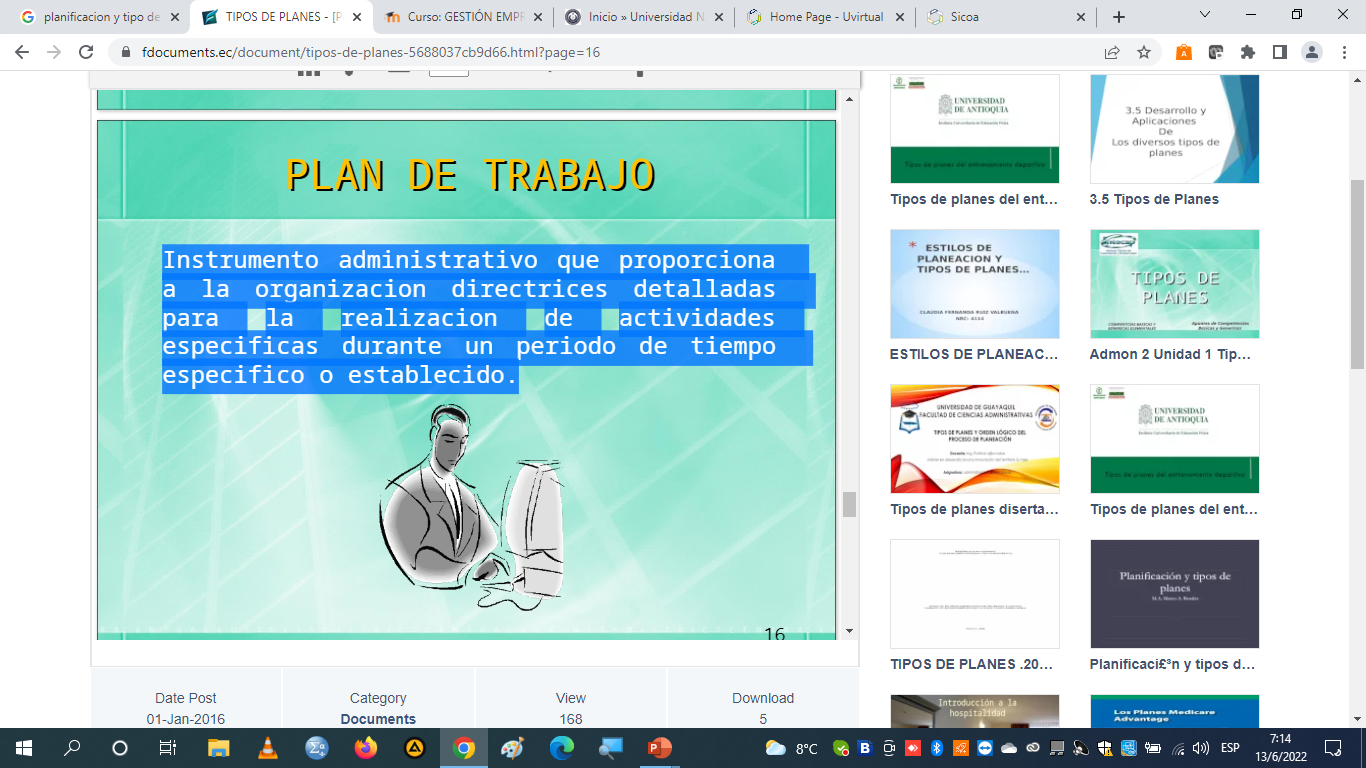 ESTRUCTURA DE UN PLAN DE TRABAJO TRABAJO
 Introducción o presentación 
 Antecedentes  Justificación 
 Objetivos, metas y estrategias 
 Recursos 
 Calendarización 
 Costos y presupuestos 
 Anexos
L) PLAN DE INVESTIGACIÓN
Es la previsión de las distintas actividades que se deberán realizar durante un proceso de investigación, las cuales se deben ejecutar con una secuencia lógica
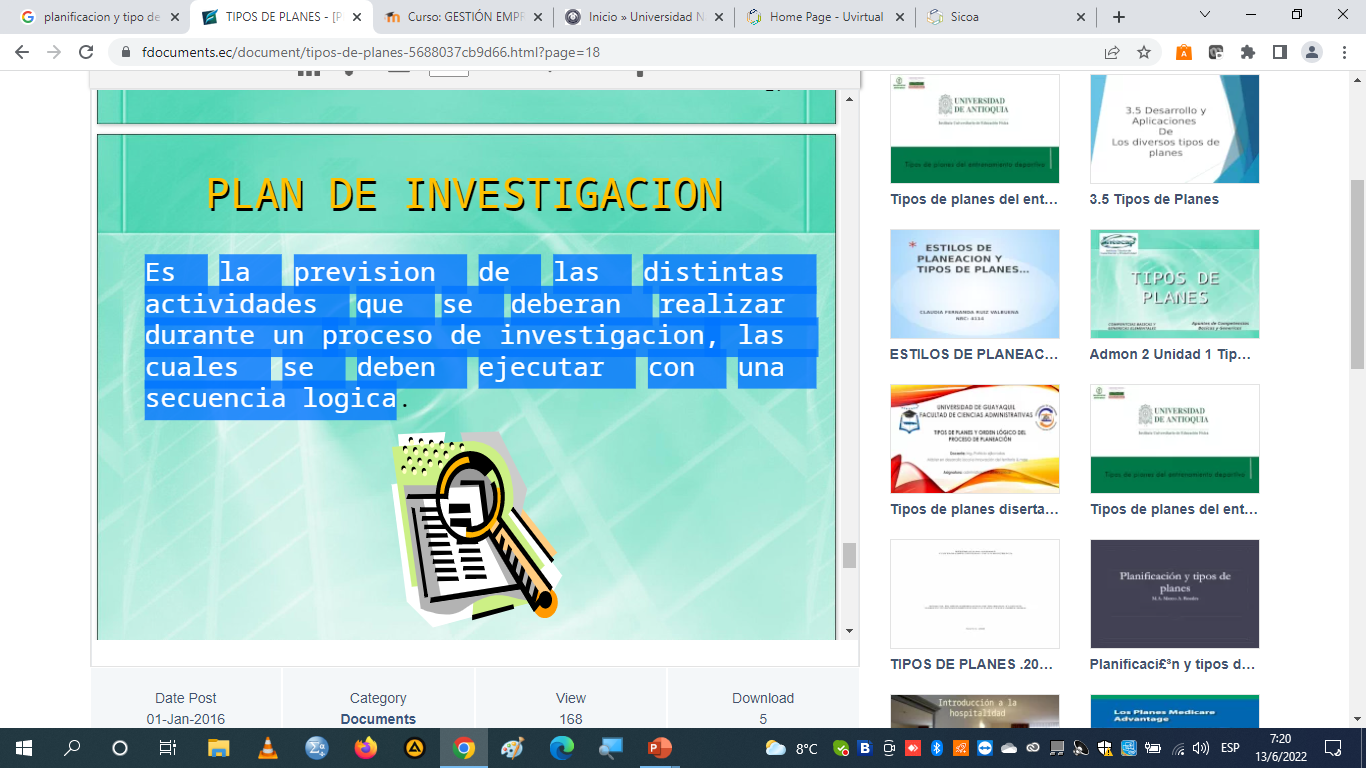 ESTRUCTURA DE UN PLAN DE INVESTIGACIÓN INVESTIGACIÓN
 Justificación. 
 Planteamiento del problema (tema) comprende aspectos tales como: la definición, especificación y delimitación del problema. 
 Marco teórico. 
 Hipótesis. 
 Objetivos: general y específicos. 
 Bosquejo preliminar de temas. 
 Métodos, técnicas e instrumentos. 
 Cronograma de actividades. 
 Recursos: humanos, técnicos, materiales y financieros. 
 Bibliografía
PRINCIPIOS DE LA PLANIFICACIÓN
1. RACIONALIDAD
Considera criterios como ventajas, desventajas y posibilidad de realización de acciones previstas con el fin de maximizar la disponibilidad de los recursos.

2. PREVISIÓN
Busca anticipar el comportamiento de las variables que se encuentran fuera del control humano.
Busca anticipar el comportamiento de las variables susceptibles de control.
3. UNIDAD
Implica la necesidad de contar con un plan único que oriente el desarrollo integral, armónico y coordinado.

4. UNIVERSALIDAD
El plan debe contener, integralmente, las actividades de las diversas áreas de la institución.
5. CONTINUIDAD
La planificación es un proceso continuo en el tiempo.
Al lograrse los objetivos y metas es necesario formular otros.
6. FLEXIBILIDAD
Propone la adaptación según varíen las circunstancias.
7. INHERENCIA
La planificación se inserta en toda actividad